Elettroforesi su gel d’agarosio
Concentrazione agarosio: 0.7-2% in tampone di elettroforesi.
Agarosio all’1% forma pori di dimensioni da 100 nm a 200-500 nm.
Dimensioni di frammenti di DNA: 50-20.000 bp. 
Caricamento campione: Blu di bromofenolo 
La velocità di migrazione dipende:
dalle dimensioni del campione,
dal voltaggio applicato.
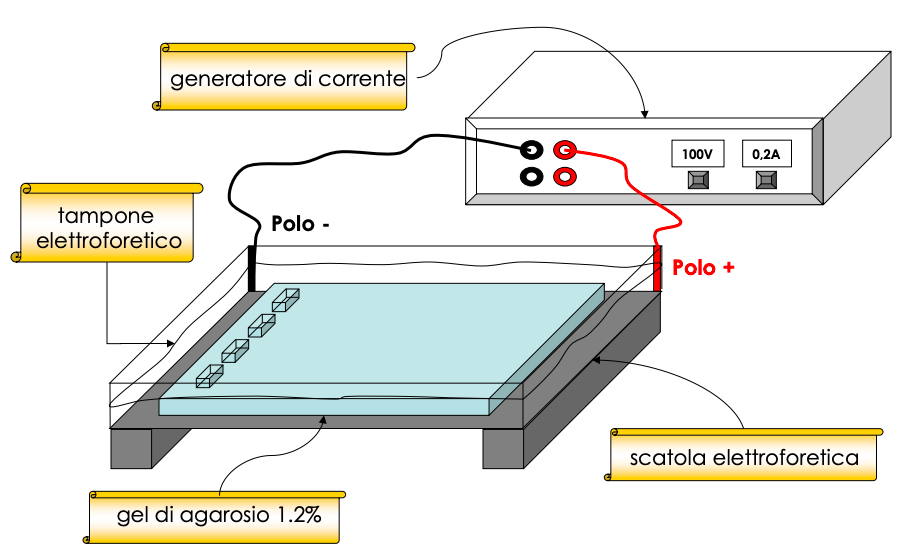 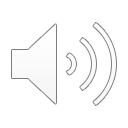 Come migra il DNA durante unaelettroforesi?
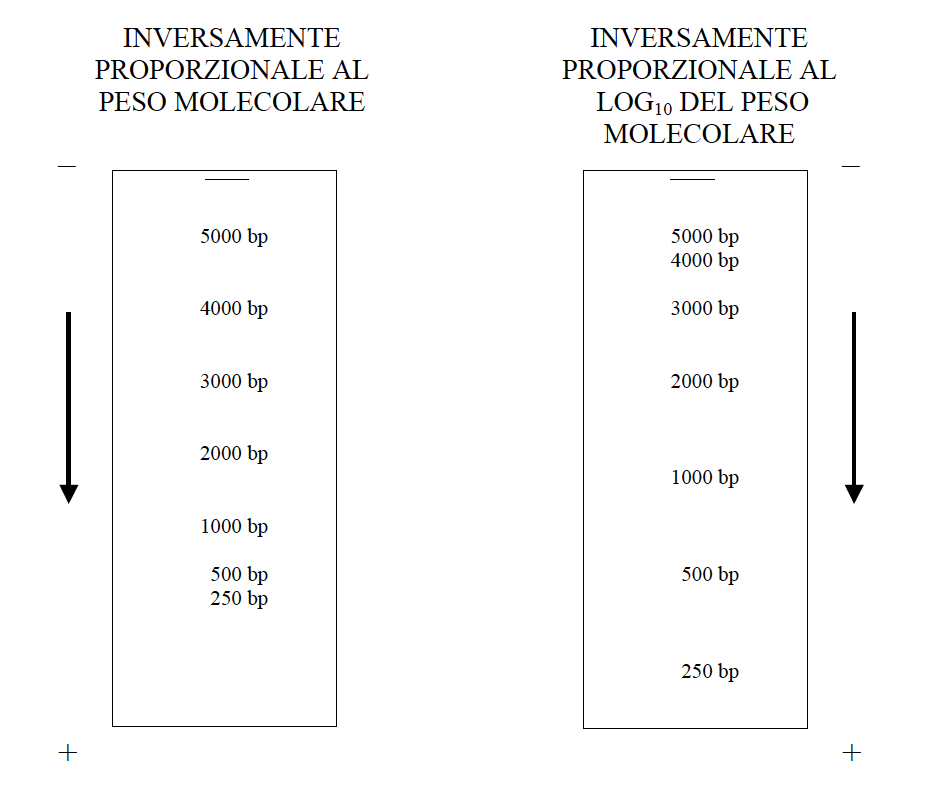 La velocità della migrazione di frammenti dipende dal proprio peso molecolare: 
frammenti brevi migrano più velocemente di frammenti lunghi
La relazione tra velocità di migrazione e peso molecolare non è lineare: 
la velocità è inversamente proporzionale al logaritmo del peso molecolare, cioè della lunghezza.
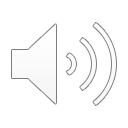 Elettroforesi su gel d’agarosio
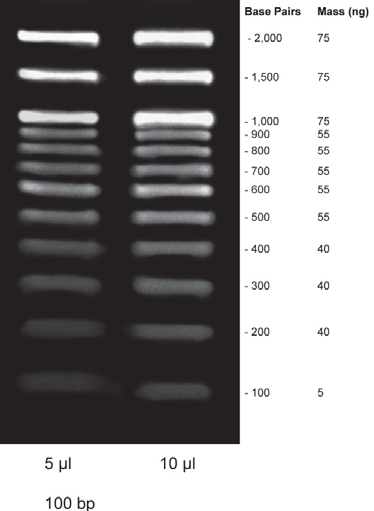 Un marcatore usato per misurare 
la lunghezza (kb),
il peso (ng) dei frammenti di DNA.
Gel a bassa concentrazione di agarosio: 
Per le molecole più grandi 
Gel ad alta concentrazione di agarosio:
 per le  molecole più piccole.
Per visualizzare il DNA nel gel, si usa una colorazione con un colorante intercalante come il bromuro di etidio o SYBR® Verde.
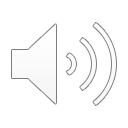 Quantificazione
Una banda relativa ad un frammento si colora in modo proporzionale alla quantità di DNA.

Uso di uno standard a concentrazione nota (es. 50, 100, 200 ng) permette  di risalire alla concentrazione del campione comparando l’intensità della colorazione del campione con quella degli standard. 

Oltre alla quantificazione si può valutare:
 l’integrità di un campione (es. DNA genomico),
 il peso molecolare (frammenti da PCR).
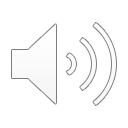 Analisi
Visualizzazione con un transilluminatore a luce ultravioletta (UV): quando viene usato EtBr 
Luce UV (302/312-nm – UV-B) può produrre danni al DNA. 
Luce UV (365 nm –UV-A) meno danni ma fluorescenza debole. 
L'apparato transilluminatore associato ad una fotocamera digitale permettono di avere un’immagine del gel per analizzarla.
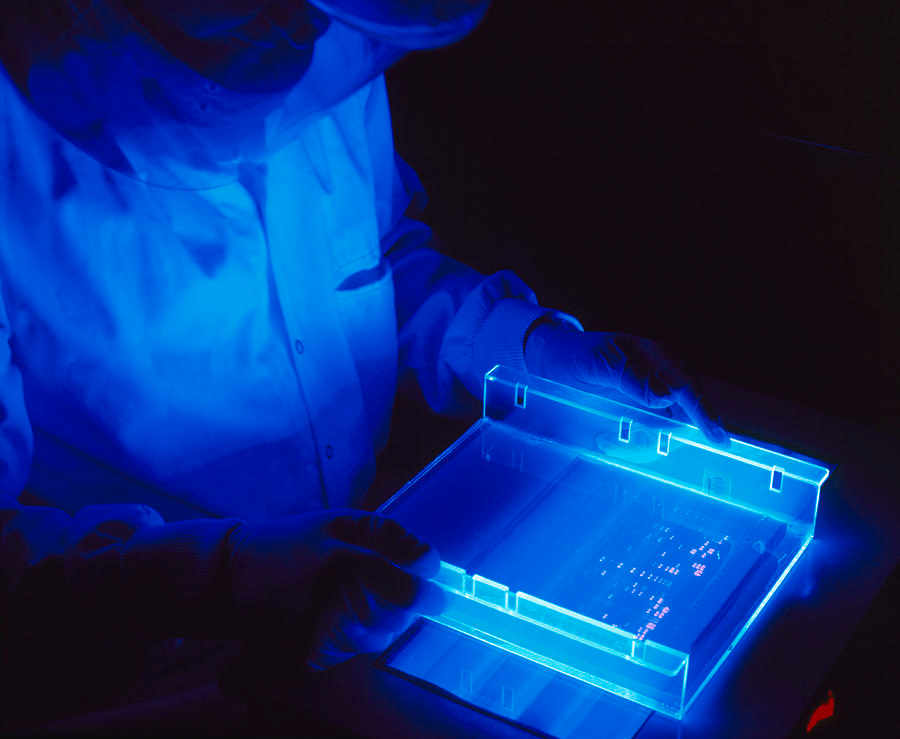 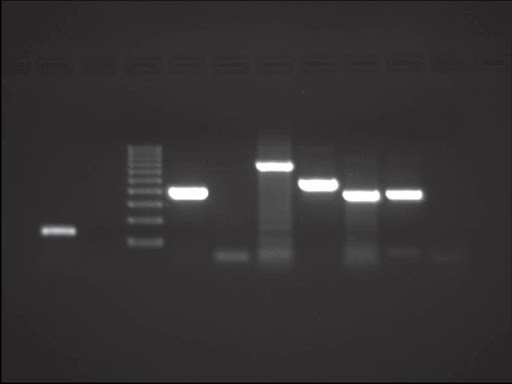 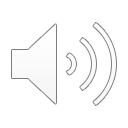 Applicazioni
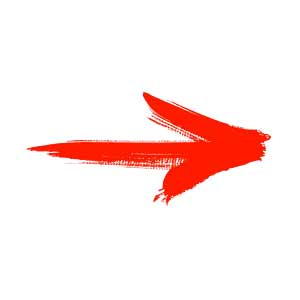 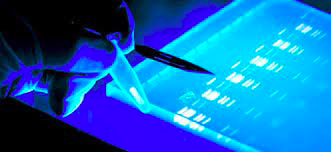 Estrazione e purificazione dei frammenti di DNA


L'analisi dei prodotti di PCR


Stima della dimensione delle molecole di DNA tagliati con enzimi di restrizione

Southern blotting
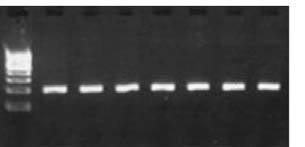 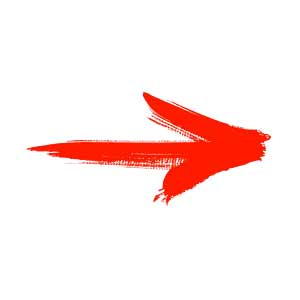 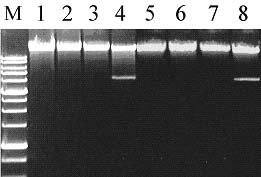 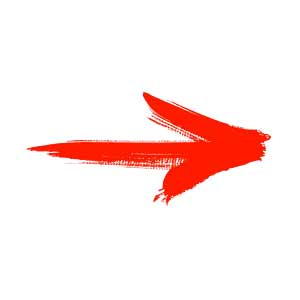 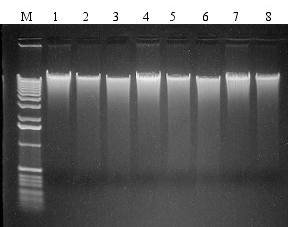 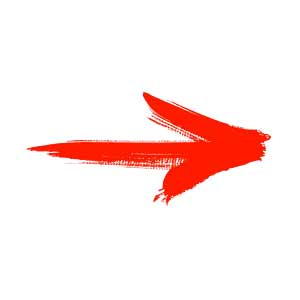 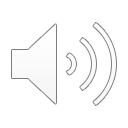 Workflow
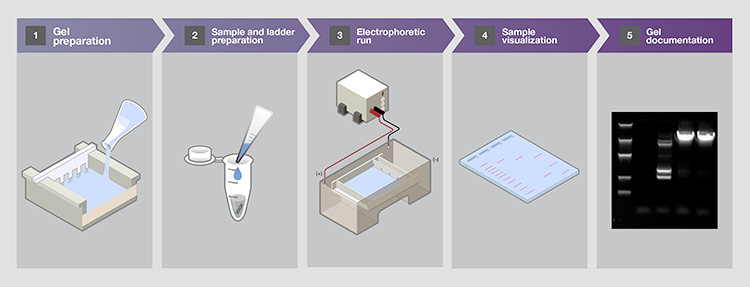 1. Preparazione del gel
2. Preparazione: campione e marker
3. Separazione tramite elettroforesi
4. Visualizzazione del campione
5. Analisi
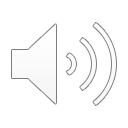 Polyacrylamide gel electrophoresis – PAGE
Vantaggi: 
Molto efficace nella separazione di frammenti piccoli: 5-500bp, 
Potere risolutivo: 1bp
Svantaggi: 
Difficili da preparare e maneggiare (sostanze tossiche), 
Costosi. 
Configurazione verticale.
Utilizzato principalmente del sequenziamento del DNA.
Oltre che per acidi nucleici viene usato per lo  studio di proteine in conformazione nativa o denaturante.
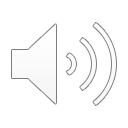 Acrilammide – polimerizzazione
Polimerizzazione di acrilammide (CH2=CH-CO-NH2) con N,N’-metilen-bisacrilammide (CH2=CH-CO-NH-CH2 -NH-CO-CH=CH2), responsabile della formazione di legami crociati.
Polimerizzazione di tipo testa-coda. 
Iniziatore: ammonio persolfato
Catalizzatore: TEMED
Catalisi radicalica: 
Attivazione – Il TEMED decompone lo ione persolfato con formazione del radicale solforico (SO4 -•).
Propagazione – il radicale trasferisce l’elettrone spaiato sulla catena nascente di acrilammide, diventando radicale  innesca il processo di polimerizzazione. 
Terminazione – La reazione termina con l’accoppiamento di 2 catene polimeriche in crescita.
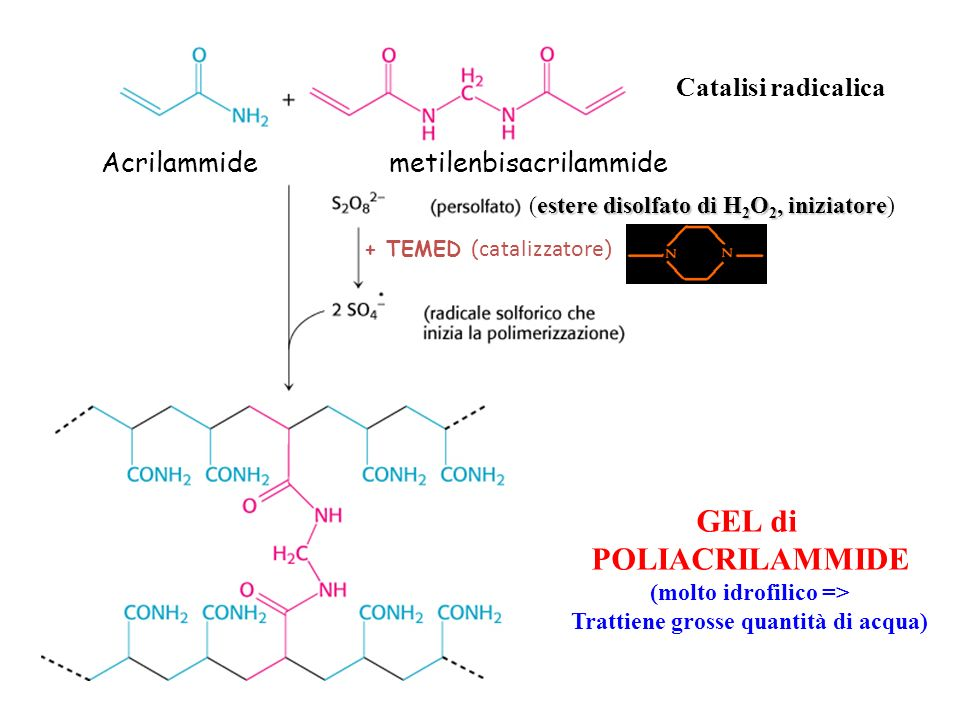 Acrilammide
metilenbisacrilammide
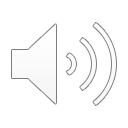 Porosità del gel
Gel a bassa % acrilammide  pori grandi
Gel ad alta % acrilammide  pori piccoli
Gel a gradiente di concentrazione (commerciali): concentrazione acrilammide da 5% a 25%  dimensione dei pori diminuiscono progressivamente.
Gel a fatti in house: Stacking (% più bassa) & Running gel (% alta)

Condizioni denaturanti: in presenza di SDS  SDS-PAGE 
SDS: Sodio Dodecil Solfato, detergente anionico (denaturante)
Uno dei metodi più usati per separare le proteine in base al peso molecolare e determinare il loro PM apparente. 
Fornisce alla proteine una carica negativa costante per unità di massa.
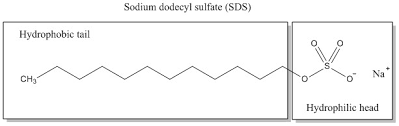 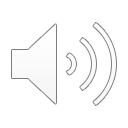 SDS-PAGE
Colorazione: 
Blue di Coomassie 
Nitrato d’Argento (sensibilità aumenta fino a 50x)
Coloranti fluorescenti
Western blot
Il PM si determina utilizzando proteine standard (marker) a PM noto.
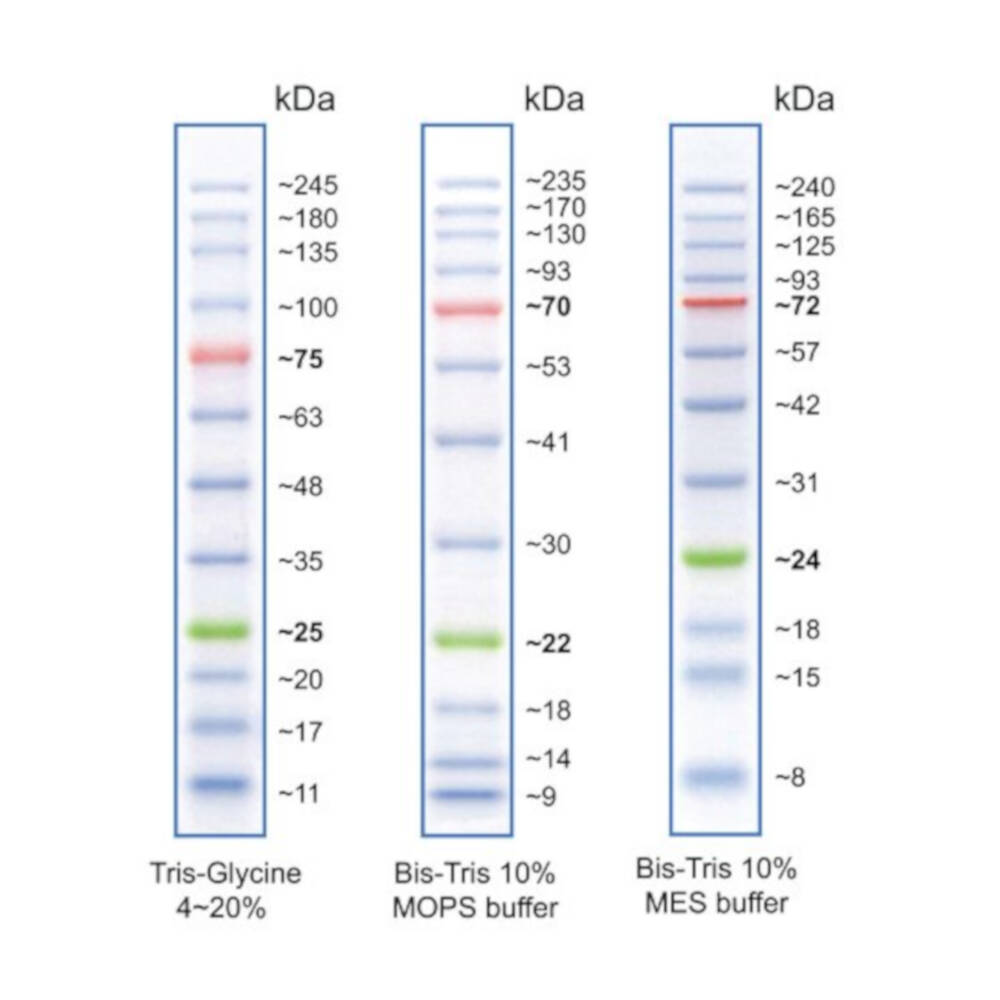 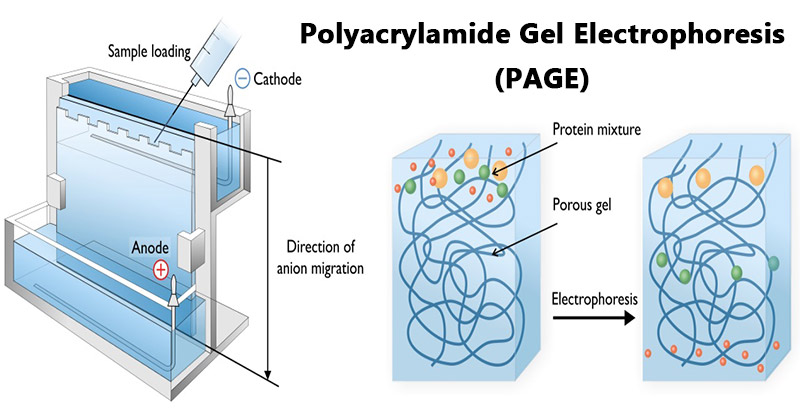 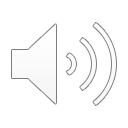 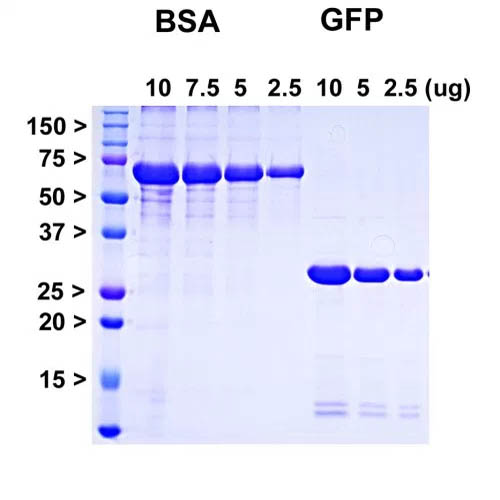 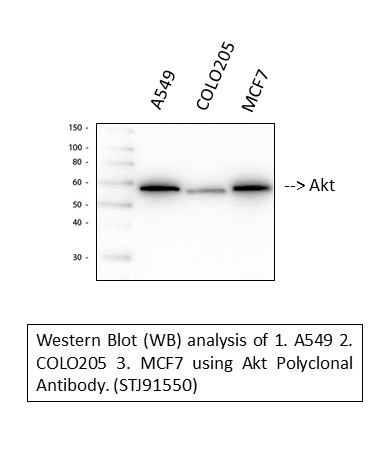 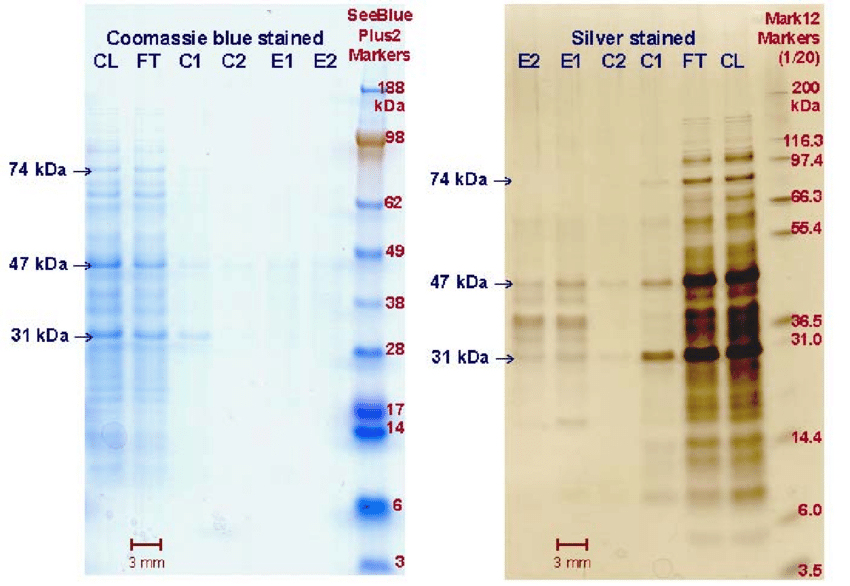 Anticorpo specifico
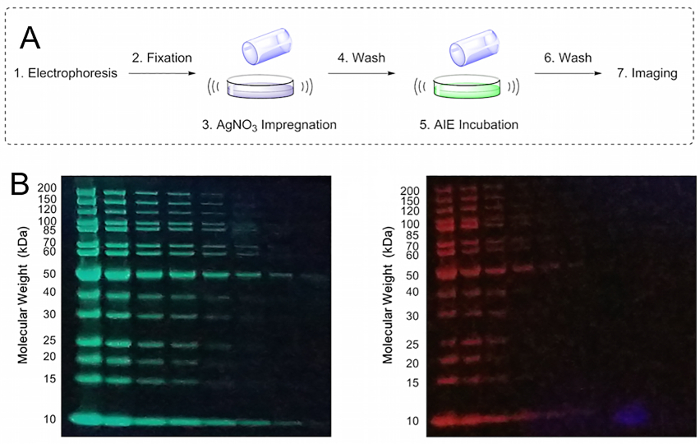 Coomassie blue
Cianina (Cy3)
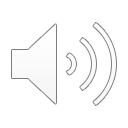 Nitrato d’argento